Improving Numerical Weather Prediction Using Analog Ensemble
Presentation by: Mehdi Shahriari
Advisor: Guido Cervone
Research Questions
How to use Analog Ensemble for probabilistic weather prediction?

 What is the uncertainty associated with wind power estimates?

 How to use Analog Ensemble (AnEn) to downscale wind estimates?
Part 1
Numerical Weather Prediction
Introduction
Numerical Weather Prediction
Deterministic weather prediction
A single estimate of the future value of a variable
Probabilistic weather prediction
Provides an uncertainty for each of the different outcomes
Monte Carlo approximation
Shortcomings of Current Methods
Deterministic Weather Prediction
Only provides a single value estimate
Could be highly impacted by the initial conditions
 Probabilistic Weather Prediction
Computationally expensive 
Depends on the initial and boundary conditions
Analog Ensemble
Estimates the probability distribution of a predictand variable over the training period given values of related variables:

	p (y | x)

Where:
             y is the unknown variable (predictand)
	   x is the known variables (predictors)
Advantages of AnEN
Requires a single forecast of the predictand
 Quantifies the uncertainty associated with the prediction
 Computationally efficient
Analog Ensemble Approach
Analog Ensemble Approach
2) Select the observation (value of the predictand) corresponding to each selected analog from the training period

3) This selected group will be the ensemble prediction for the point in the verification period
AnEn schemata
ANALOG TRAINING PERIOD
VERIFICATION PERIOD
1
PREDICTORS
2
OBSERVATIONS
3
ENSEMBLE PREDICTIONS
Verification Methods
Compare estimated values with the observed values
Rank histogram
Spread- skill relationship
Reliability and Sharpness Diagram
Continuous Ranked Probability Score (CRPS)
Statistical Consistency
An ensemble is statistically consistent if its members are indistinguishable from the observations (Vanvyve, Delle Monache et al. 2015)
Rank Histogram
Create N + 1 bins (N is the number of ensemble members)
Rank observations based on their value with respect to the ensemble members
Determine which of the ranked bins the observation falls into
Create a histogram of percentage of occurrence for each bin
Rank Histogram
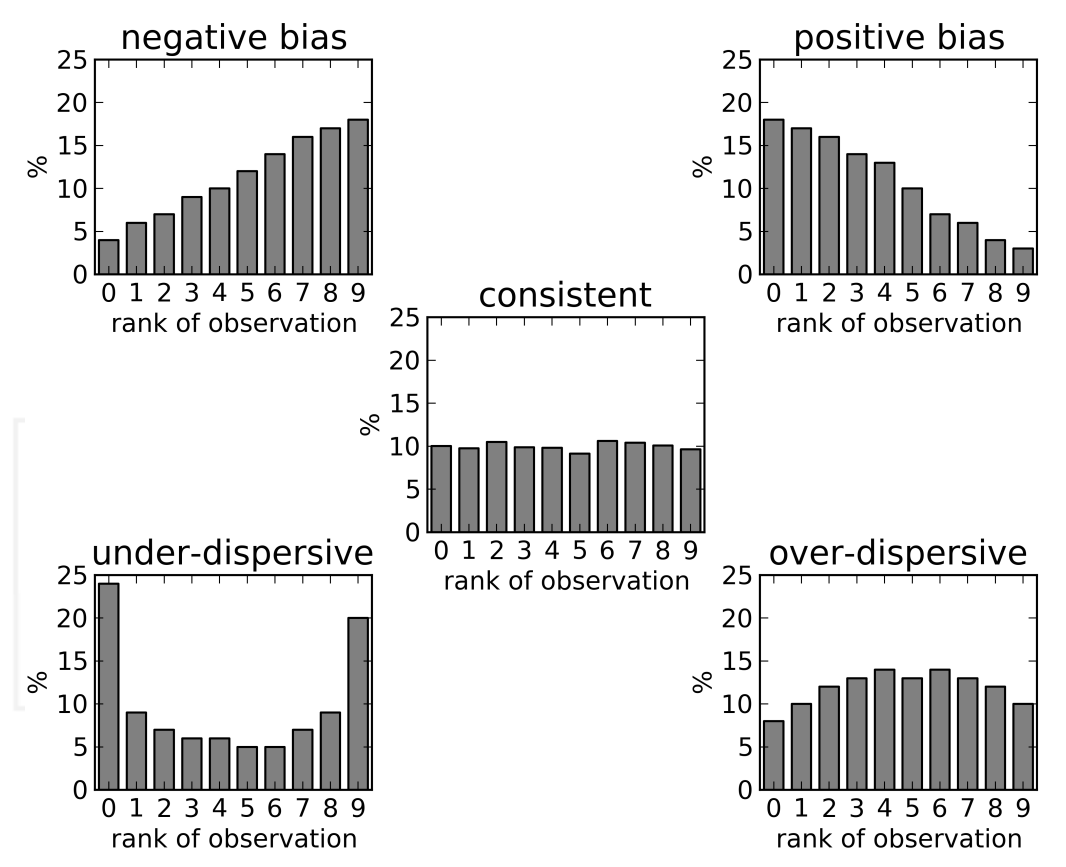 source: Ensemble Forecasting (Callado et. Al. 2013)
Spread-Skill Relationship
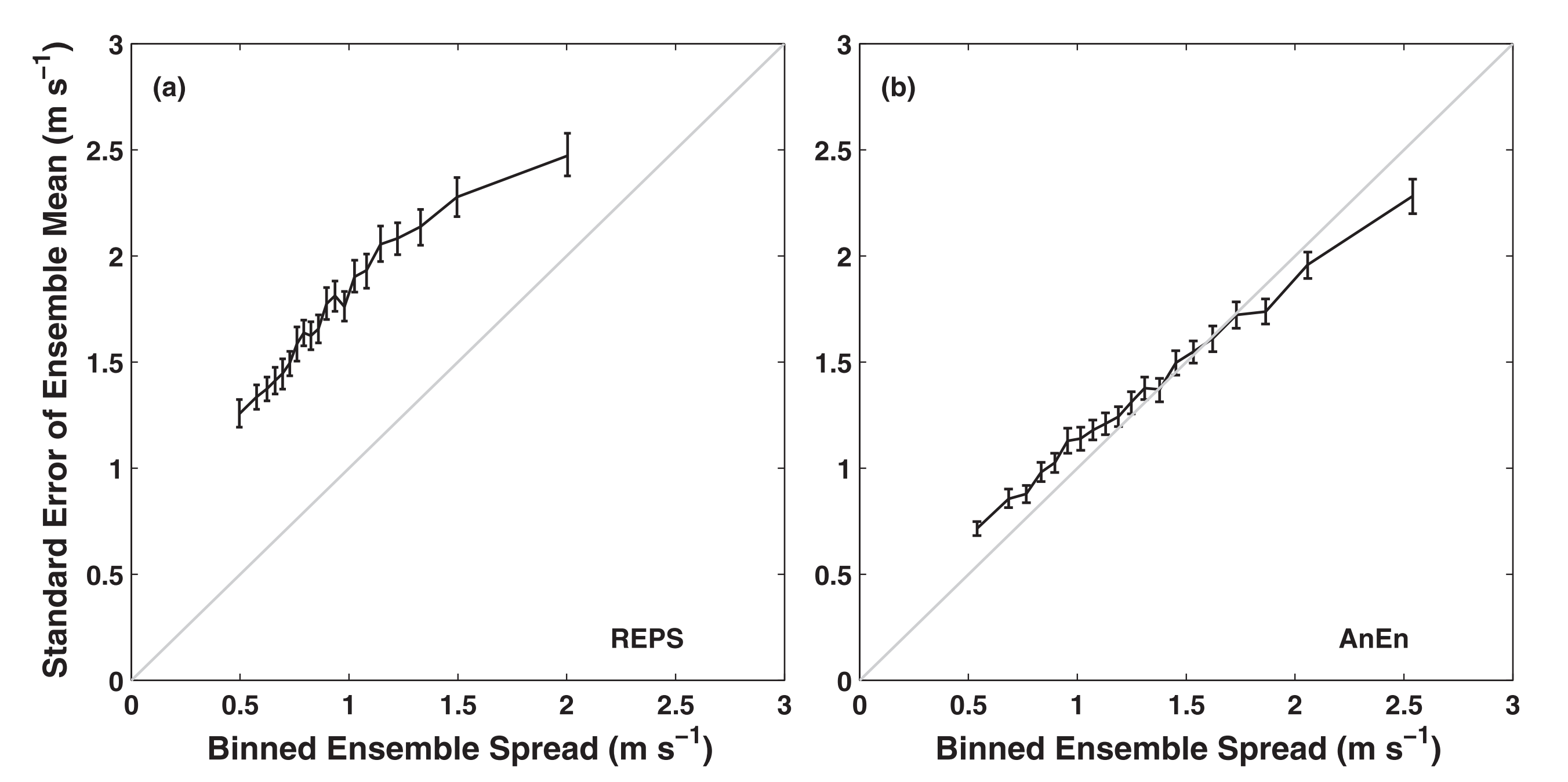 Source: (Delle Monache, Eckel et al. 2013)
Data
Predictand
Wind Speed
 Predictors:
Temperature
Pressure
Geopotential Height
U-component
V-component
Boundary Layer Height
Wind Speed Estimates
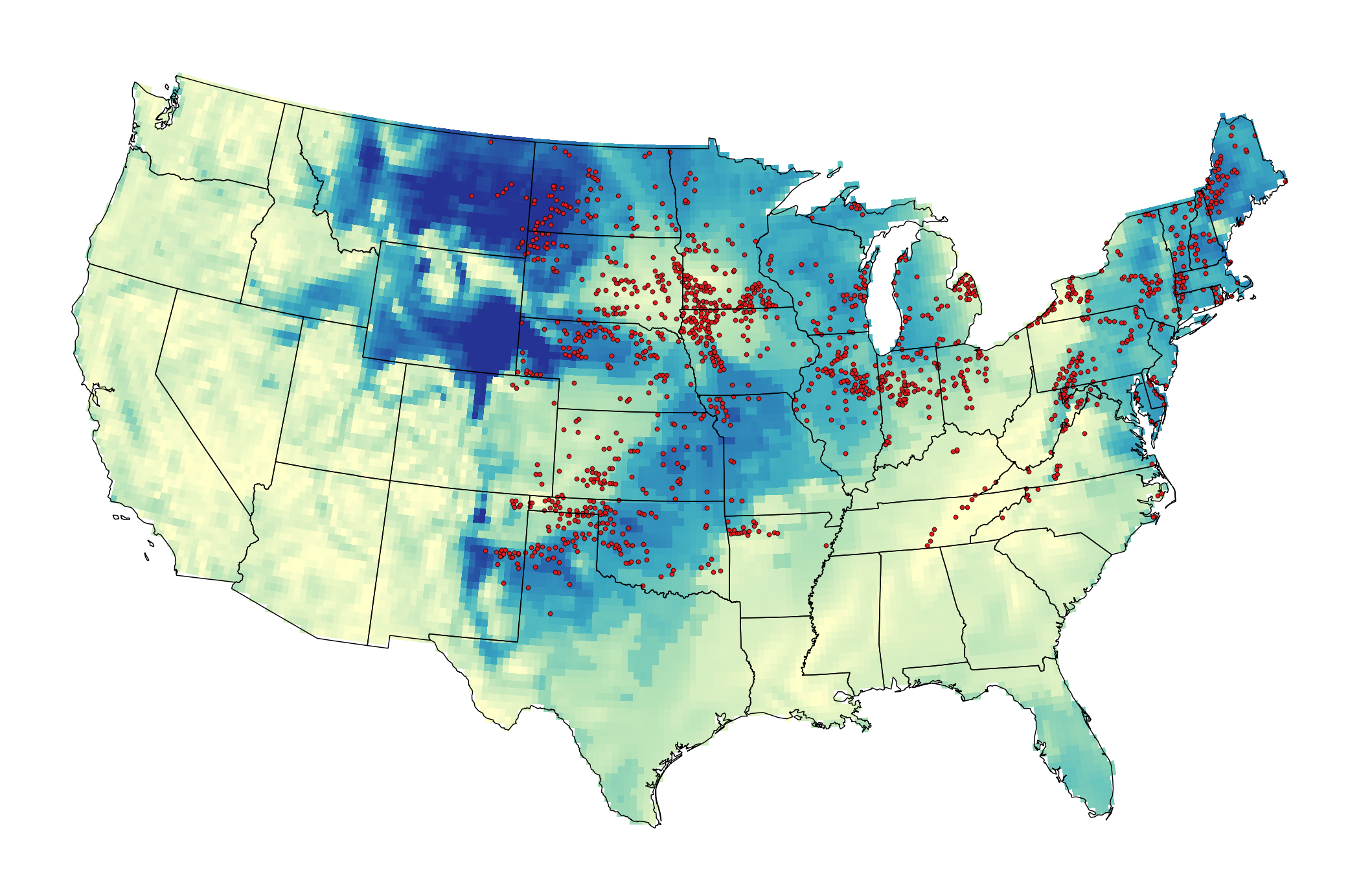 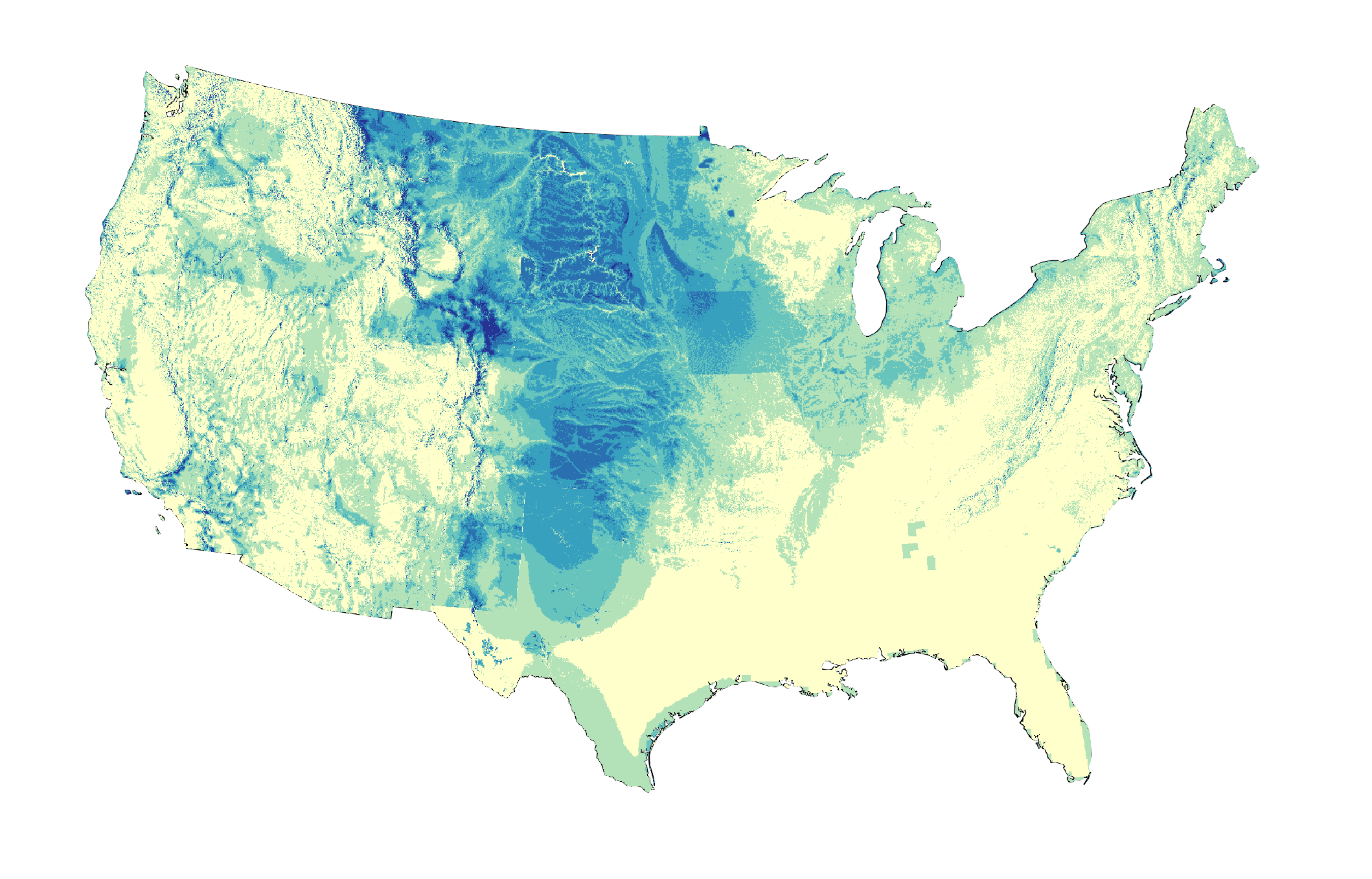 Data: NREL Wind Power Class (Mai, Sandor et al. 2012)
Probability Index
Determine a probability index for each grid (point)
 Associate each wind farm with a probability index
 Determine which farms are associated with higher uncertainty
 Find how the uncertainty is related to other factors such as topography, land cover and wind resources
Part 2
Downscaling
Global Climate Models
Global Climate Models simulate climate system
Project future climate variability and change
Investigate human impact on the climate 
Study climate sensitivity under different scenarios
Produce results at coarse spatial resolution
Downscaling
Coarse data from GCMs are not suitable for regional and local scales

 Downscaling: A technique to use data at global scales to make predictions at local scale

Dynamical downscaling: use data from a GCM as initial and boundary conditions to run a local climate model

Statistical downscaling: use data from past to build a relationship between a GCM and a local climate model and use it for future projections
Current Methods
Statistical downscaling
 Reduce global models’ biases 
 Computationally inexpensive
 Stationarity assumption
 Fields are not physically consistent

 Dynamical downscaling
 Provides consistency among all meteorological variables 
 Too computationally expensive
Analog Ensemble for Downscaling
Capable of producing high-resolution regional climate projections 
 Quantifies uncertainty associated with the downscaling method
 Computationally efficient
AnEN for Downscaling
ANALOG TRAINING PERIOD
DOWNSCALING PERIOD
PREDICTORS
OBSERVATIONS
ENSEMBLE PREDICTIONS
Data
Data at global scale for period A
 Data at local scale for period A

 Data at global scale for period B
Training Period
Downscaling Period
Conclusion
Incorporate AnEn to Improve numerical weather prediction

 Estimate potential wind power production and the uncertainty associated with the estimates
 Use downscaling to make predictions at local scale
Thank You!
References:
Alfons Callado, Pau Escribà, José Antonio García-Moya, Jesús Montero, Carlos Santos, Daniel Santos-Muñoz and Juan Simarro (2013). Ensemble Forecasting, Climate Change and Regional/Local Responses, Dr Pallav Ray (Ed.), InTech, DOI: 10.5772/55699. Available from: http://www.intechopen.com/books/climate-change-and-regional-local-responses/ensemble-forecasting
	
Delle Monache, L., et al. (2013). "Probabilistic weather prediction with an analog ensemble." Monthly Weather Review 141(10): 3498-3516.
	
Delle Monache, L., et al. (2011). "Kalman filter and analog schemes to postprocess numerical weather predictions." Monthly Weather Review 139(11): 3554-3570.
	
Mai, T., et al. (2012). Renewable electricity futures study. executive summary, National Renewable Energy Laboratory (NREL), Golden, CO.
	
Vanvyve, E., et al. (2015). "Wind resource estimates with an analog ensemble approach." Renewable Energy 74: 761-773.